H2-Transportoptionen
Verschiedene Perspektiven im Blick
CONFIDENTIAL AND PROPRIETARY
Any use of this material without specific permission of HYDROGENIOUS LOHC TECHNOLOGIES is strictly prohibited
15.12.23 | Markus Albuscheit | Strommarkttreffen
Problem definition
Hydrogen Economy: Chicken-Egg-Problem
Question: Which basket to transport eggs from/to the chicken?
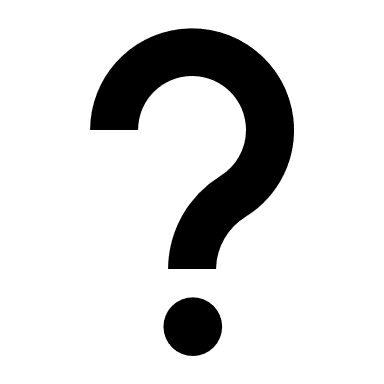 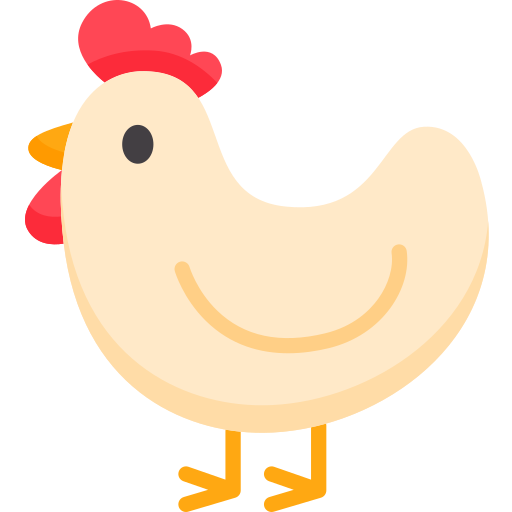 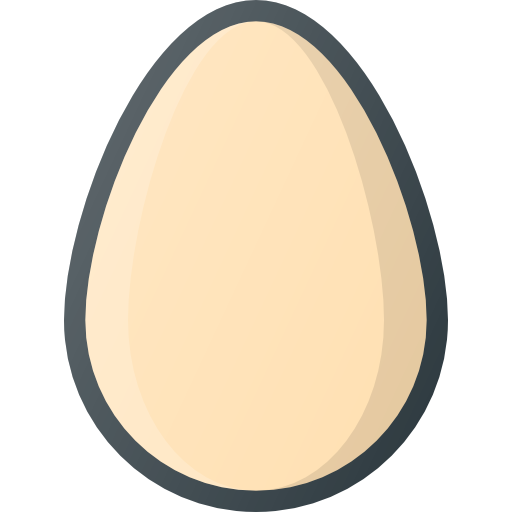 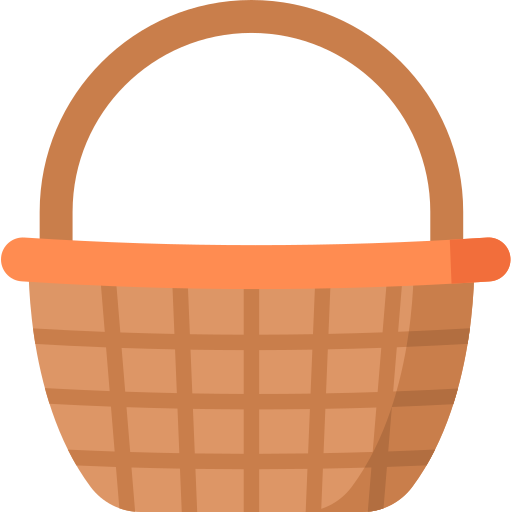 H2-Transportoptionen | 15.12.2023
Public | Hydrogenious LOHC Technologies
2
Scope of Presentation
What I am not focusing on
Import vs. Export of Hydrogen  Market prices and availability are determining
Electricity vs. Hydrogen  End use and costs are the key criteria
What is the optimal basket for my egg?
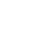 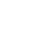 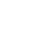 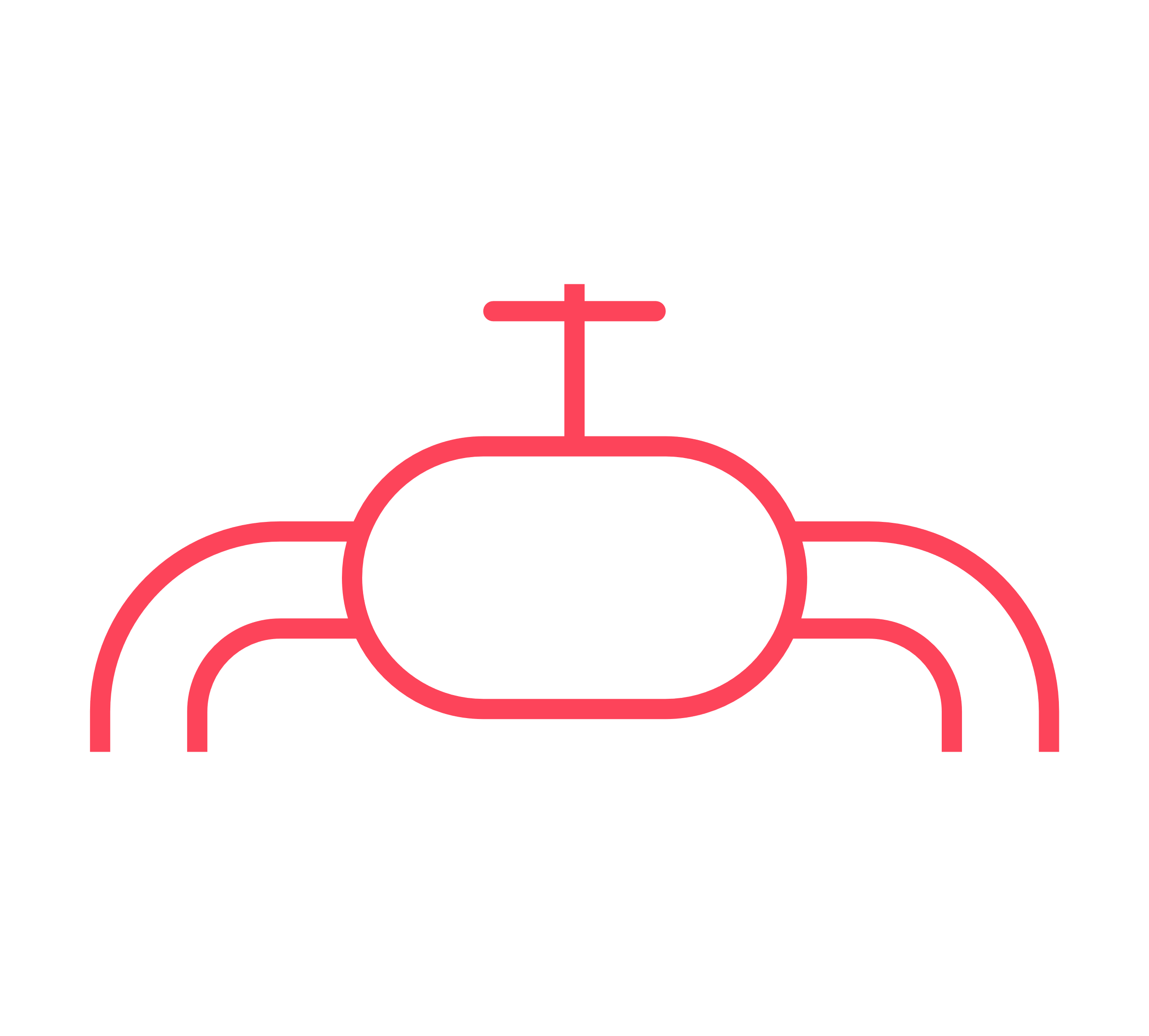 What I am focusing on
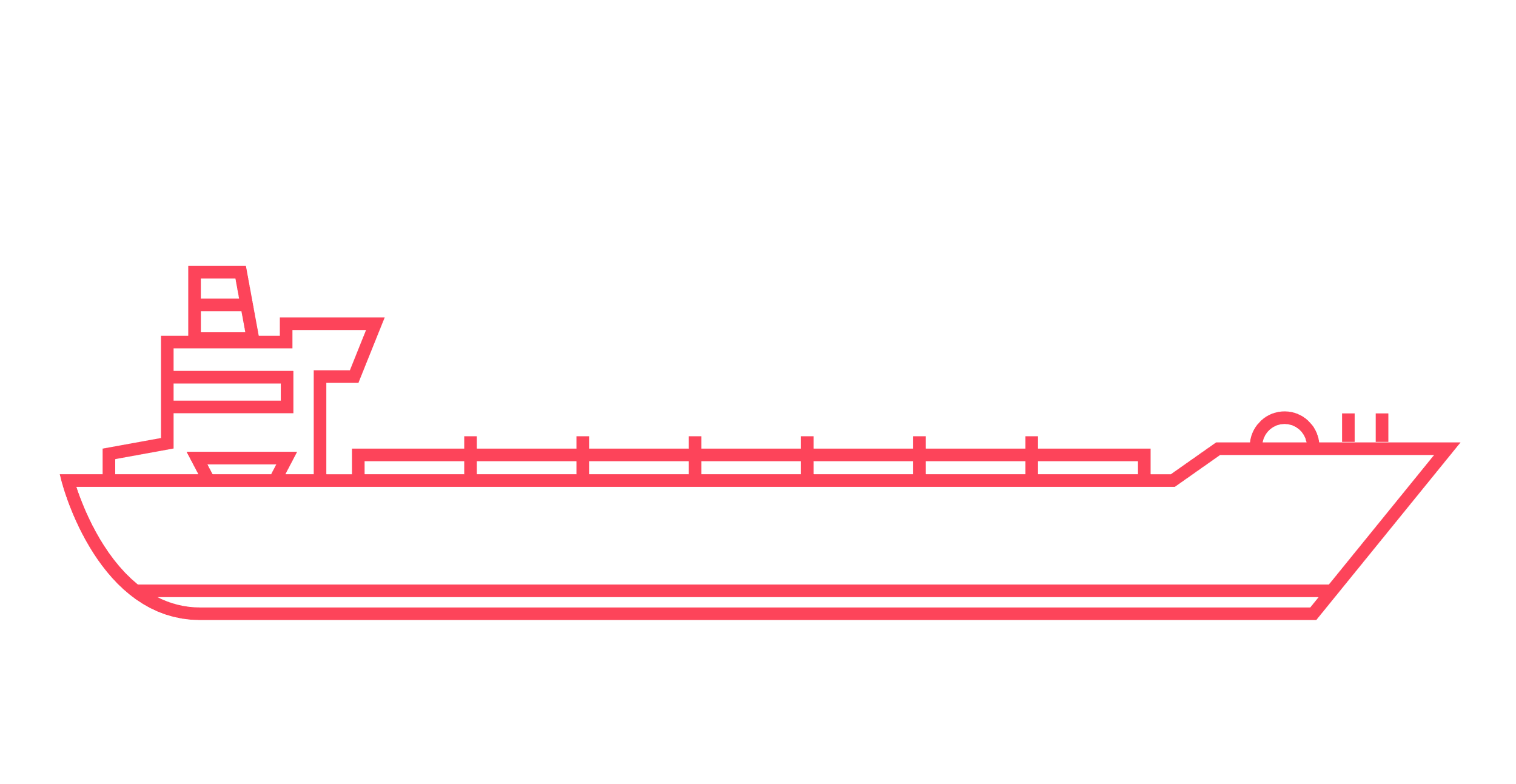 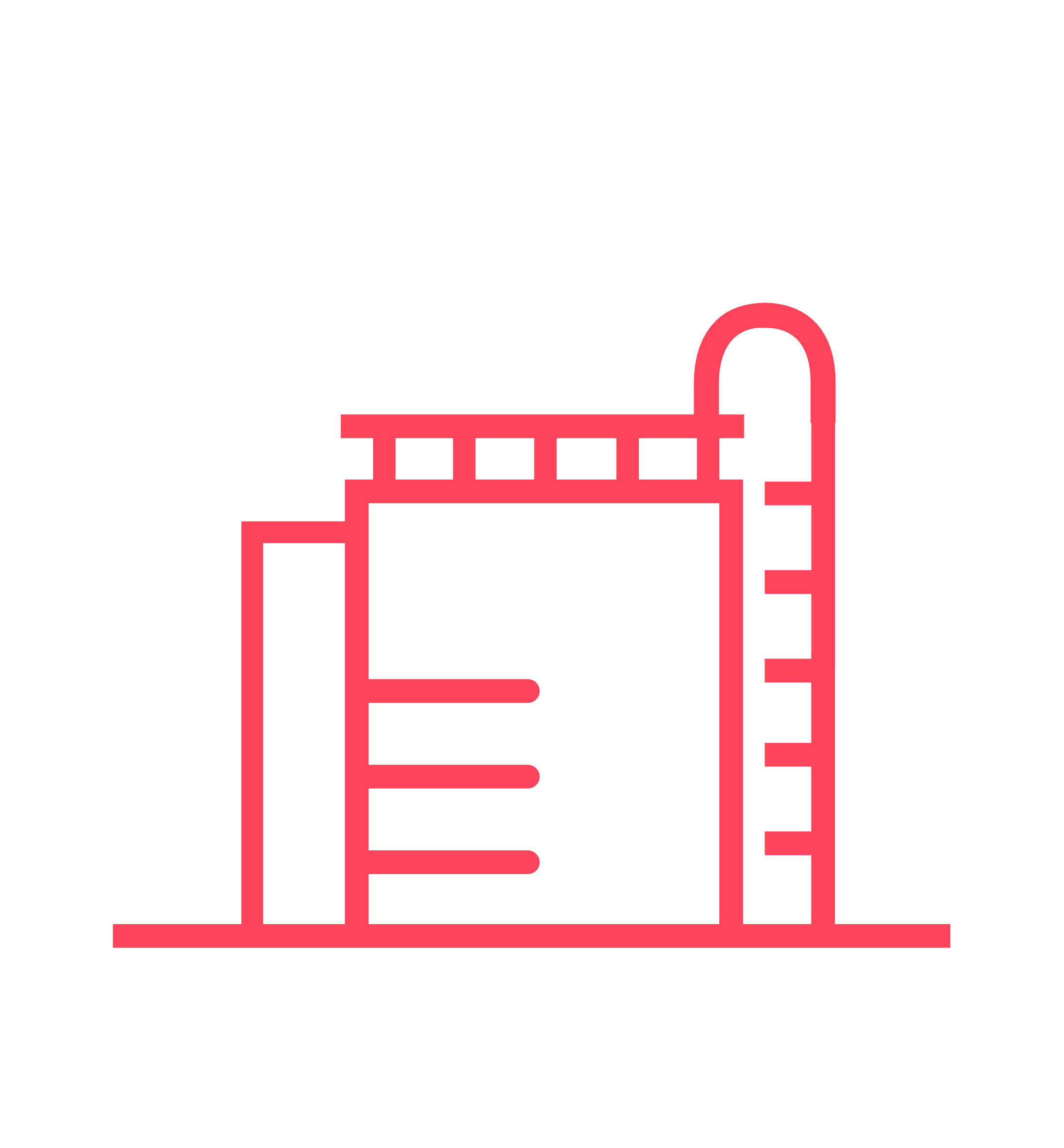 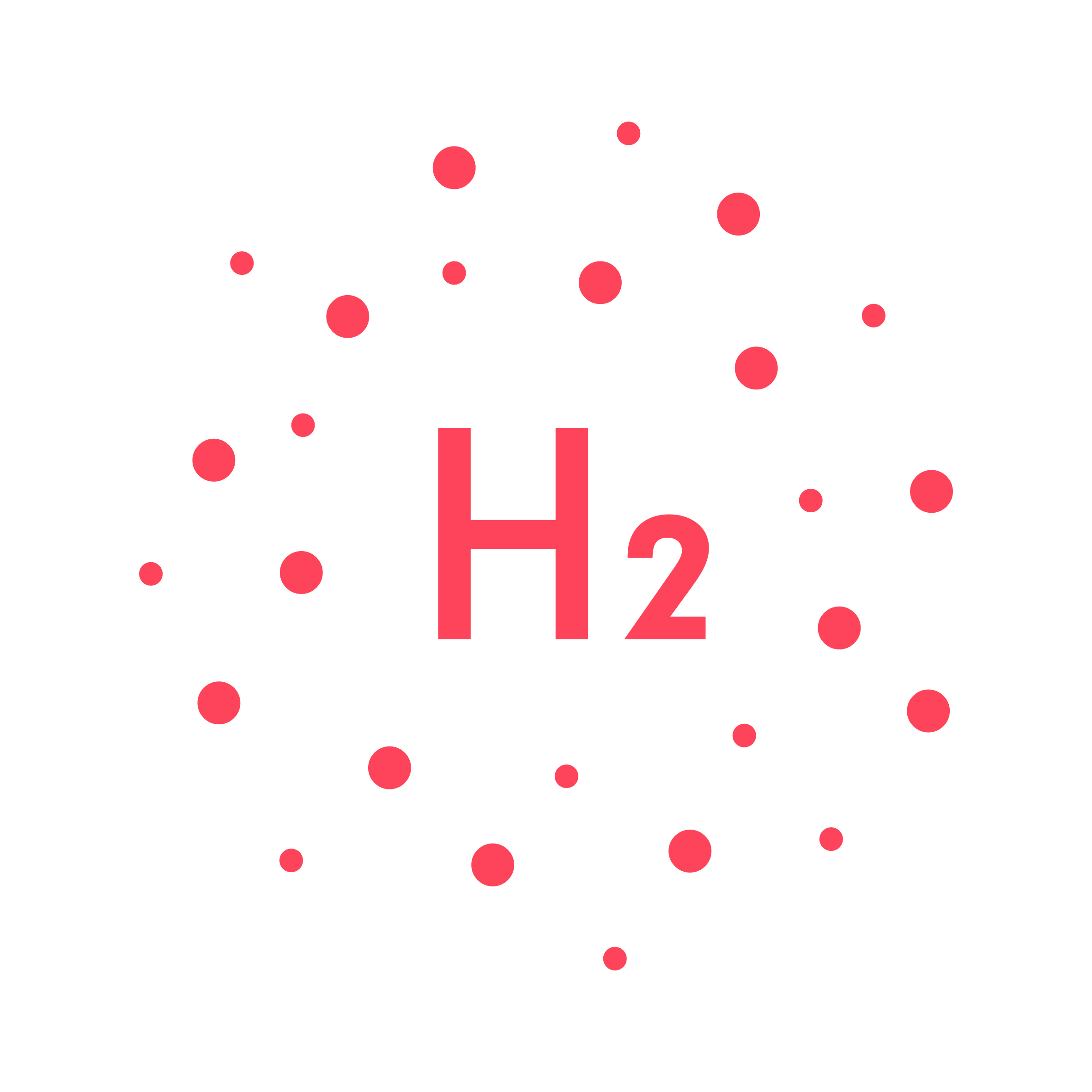 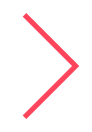 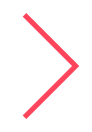  Possible hydrogen transport options and key decision criteria
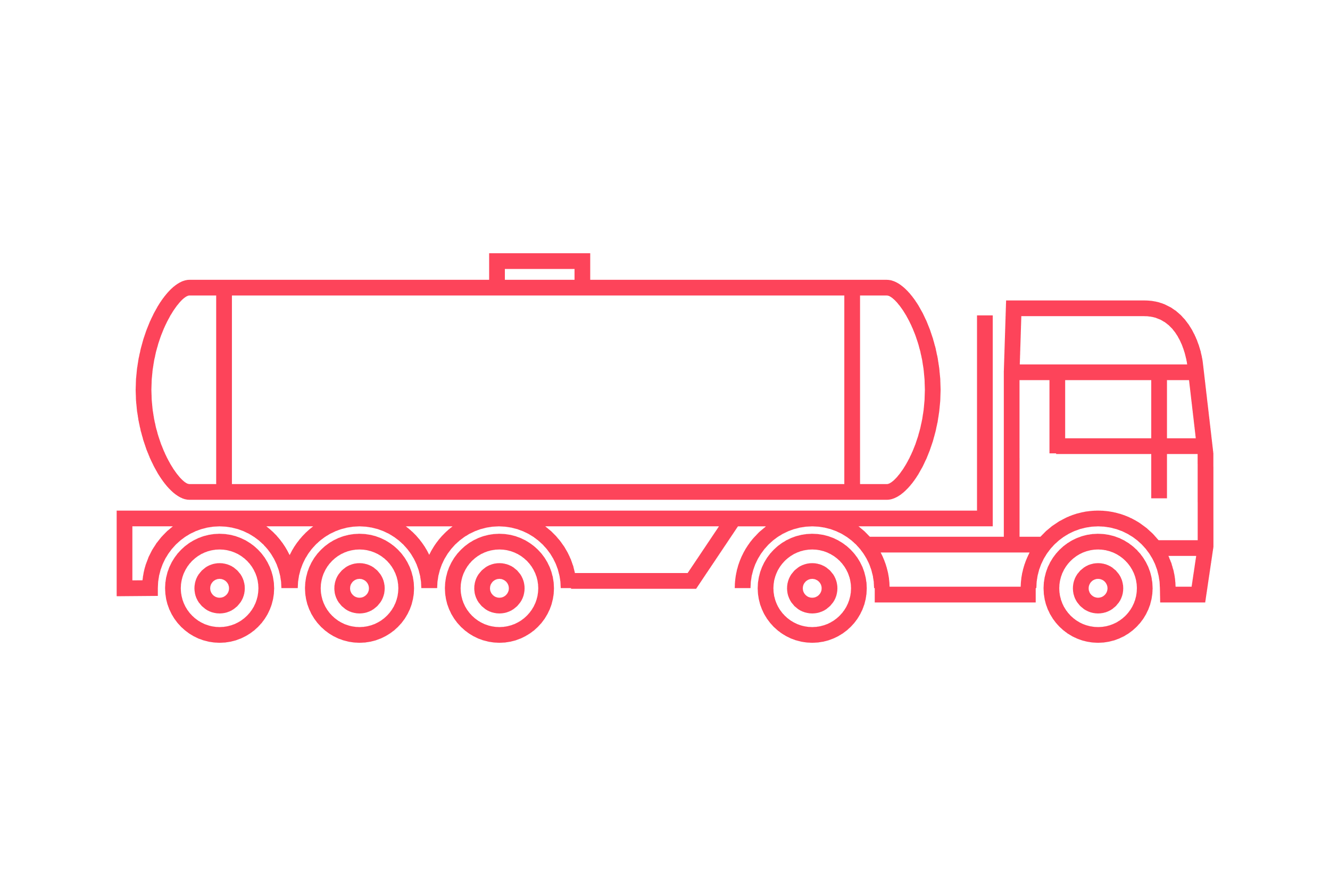 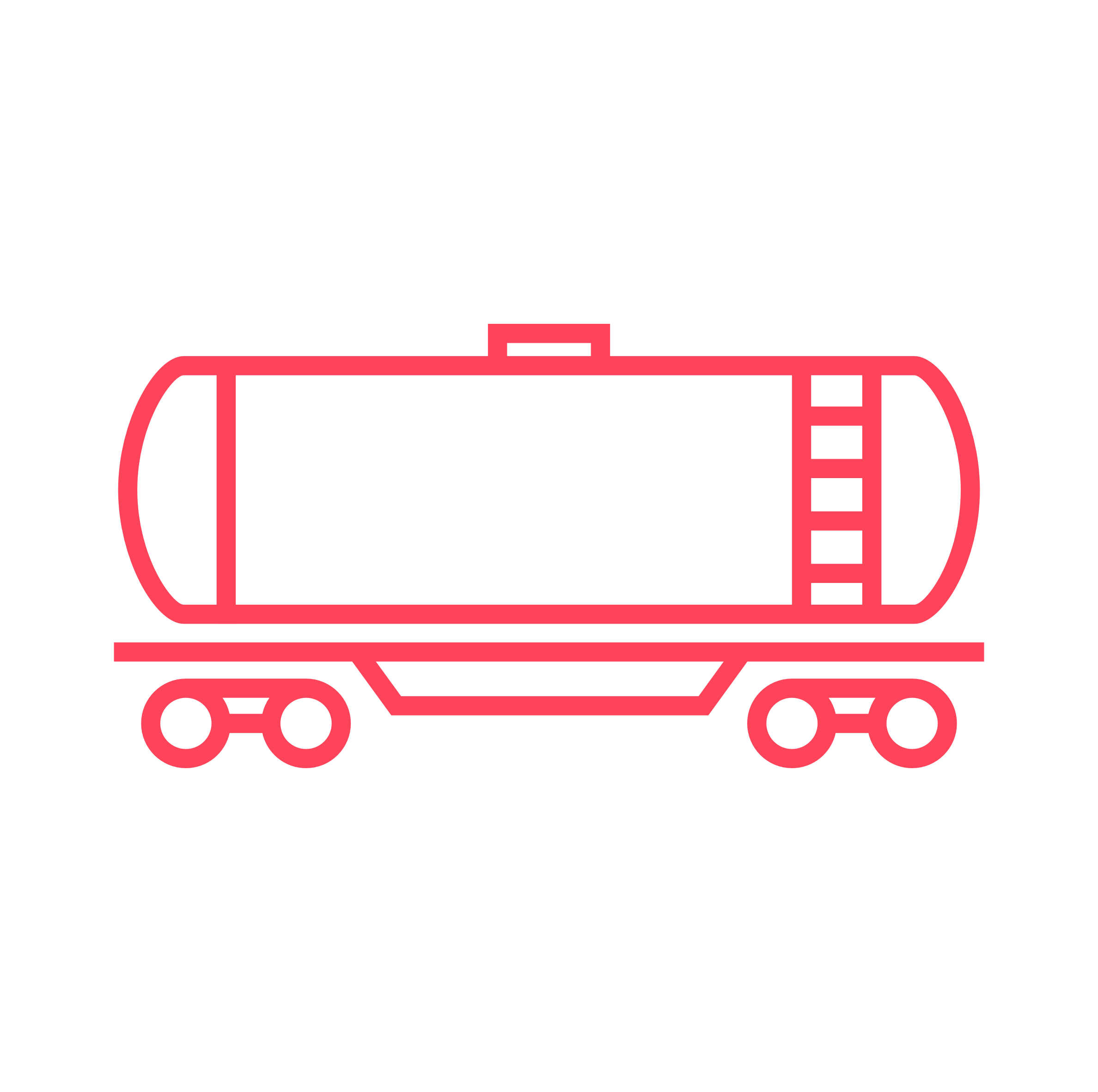 Technologies:	Ammonia (NH3), Liquid Hydrogen (LH2), Liquid Organic 		Hydrogen Carriers (LOHC), Pipelines to a certain extent
H2-Transportoptionen | 15.12.2023
Public | Hydrogenious LOHC Technologies
3
Main topics
There are three relevant criteria for evaluating hydrogen transport options
Cost Efficiency
Carrier Density
H2-Purity
Use of existing infrastructure
Demand and supply of hydrogen or hydrogen derivative
GHG-Emissions
Availability
Use of existing infrastructure, i.e., port terminals, storage, ships & pipelines
Technology readiness level (TRL)
Safety
Regulatory Framework
Public Acceptance
H2-Transportoptionen | 15.12.2023
Public | Hydrogenious LOHC Technologies
4
1. Cost Efficiency
Cost Efficiency
The cost efficiency is heavily depending on the assumptions of the model
Levelised Cost of Hydrogen (LCoH) for Energy Supply Chains to Germany
Important cost-drivers:
H2-Purity (98 vs. 99.5 %)
Existing infrastructure
Hydrogen or hydrogen derivative
Energy cost for (Re-) Conversions
Utilization of Pipeline/Infrastructure
Safety & regulatory measures
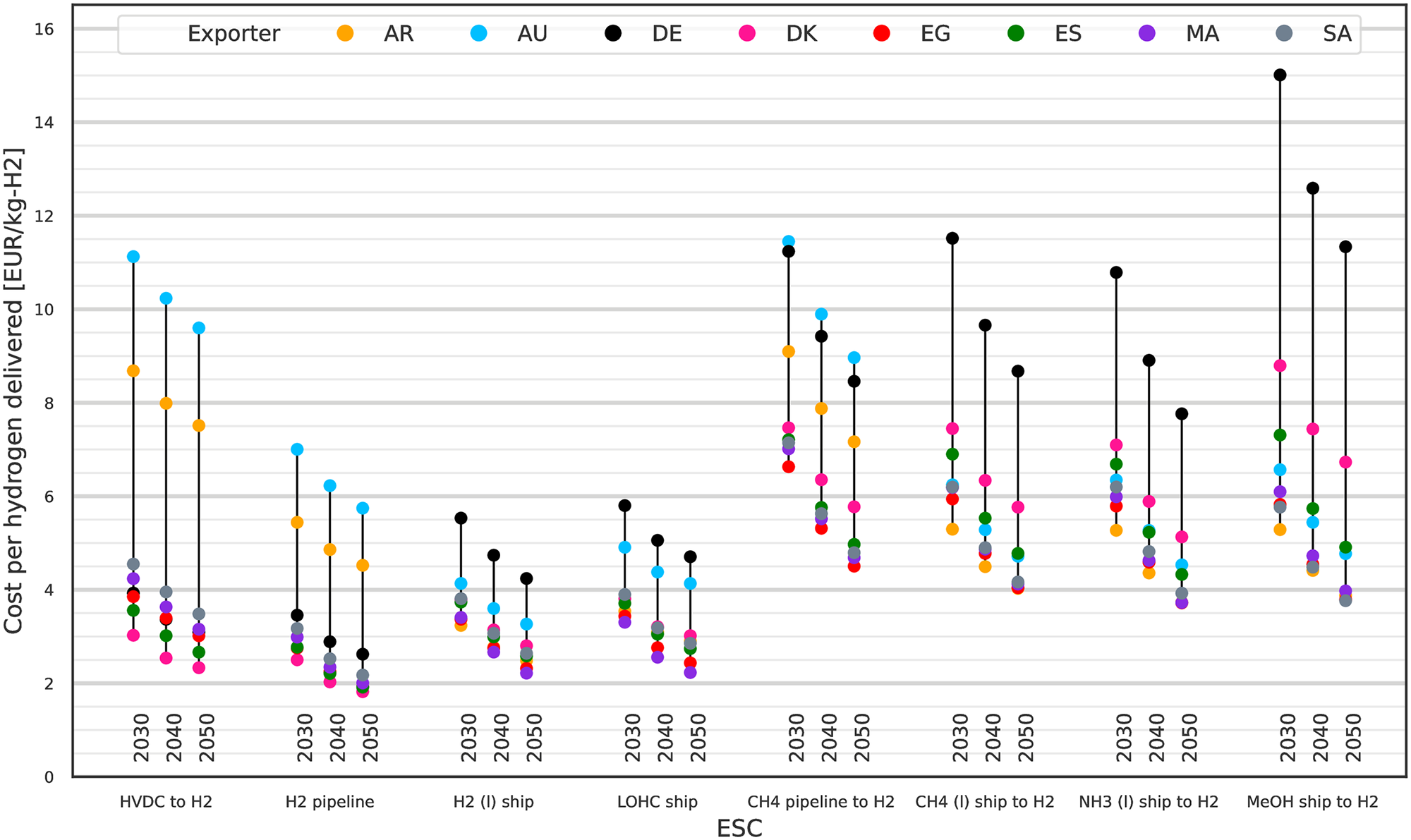 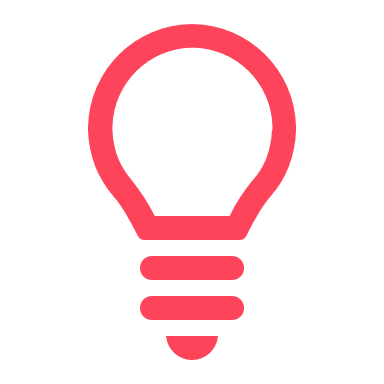 Authors conclusion: “no single exporter or Energy Supply Chain shows a unique techno-economic advantage over the others”
Source: Hampp et al. (2023); https://doi.org/10.1371/journal.pone.0281380
H2-Transportoptionen | 15.12.2023
Public | Hydrogenious LOHC Technologies
6
Cost Efficiency
Worthy of discussion: 
Modeling based on few sources and unrealistic assumptions
Best practice: 
Meta-Analysis with several studies and assumptions
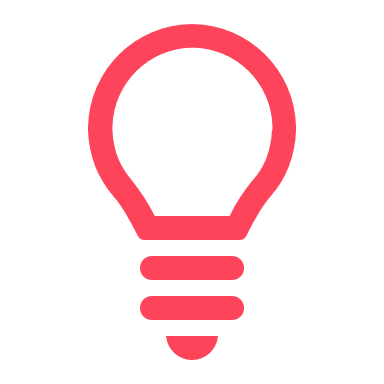 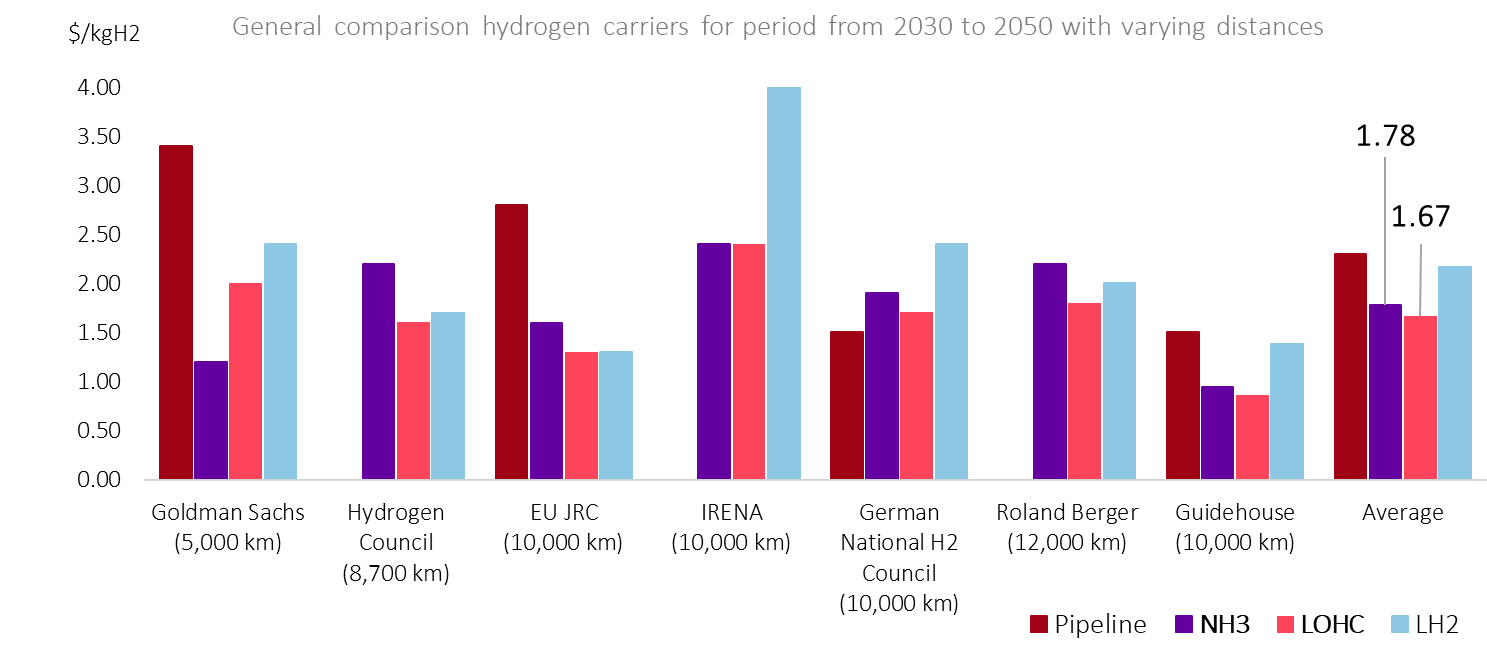 Hydrogenious TCO Comparison (2023)
Optionen für den Import grünen Wasserstoffs nach Deutschland bis zum Jahr 2030, ESYS
Staiß, F. et al. (2022)
NH3-Cracker CAPEX based on deuterium cracker
Large differences in H2-throughput between options
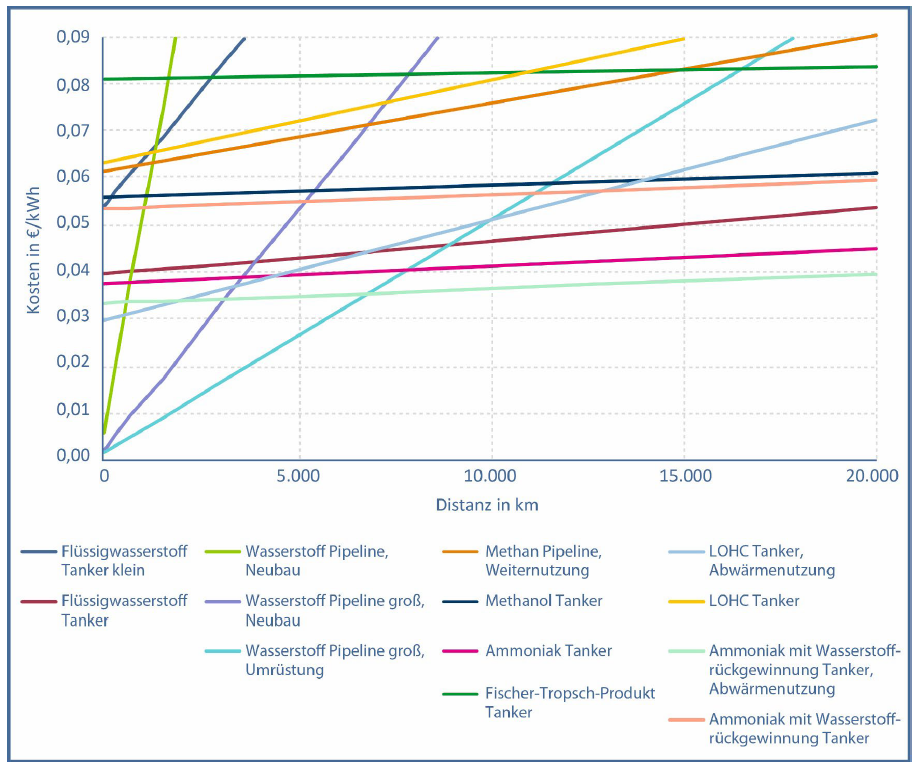 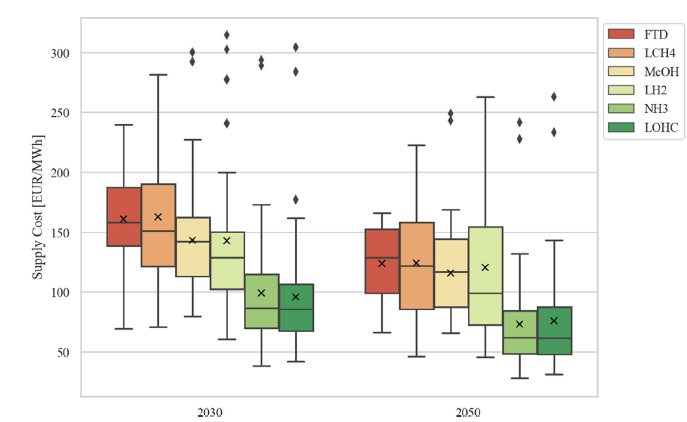 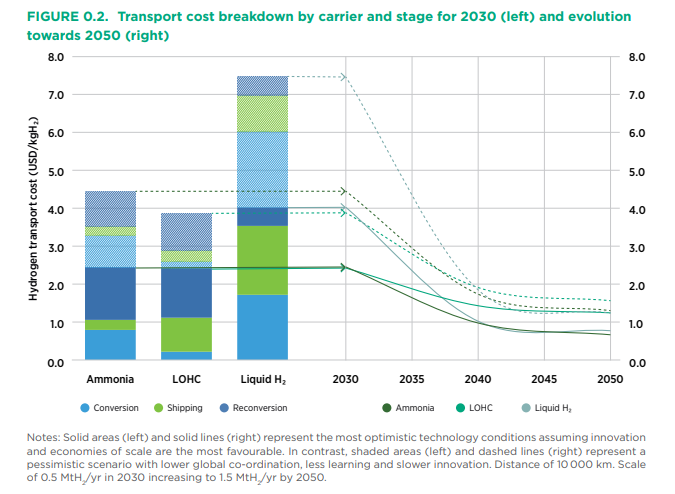 Supply costs of green chemical energy carriers at the European border: A meta-analysis,
Genge et. al. (2023)
Technology Review of H2 Carriers; IRENA (2022)
Assumptions for carriers vary heavily
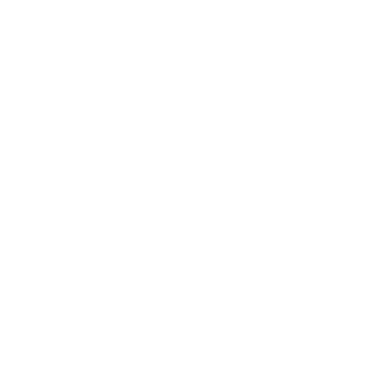 Cost parity of the main hydrogen carriers throughout the study landscape.
 It really comes down to qualitative factors, which are usually not included in many analysis!
H2-Transportoptionen | 15.12.2023
Public | Hydrogenious LOHC Technologies
7
2. Availability
Availability
The availability of the transport option can be a huge bottleneck
Potential vessel transport & hydrogen transport volumes
Storage density
Existing global fleet
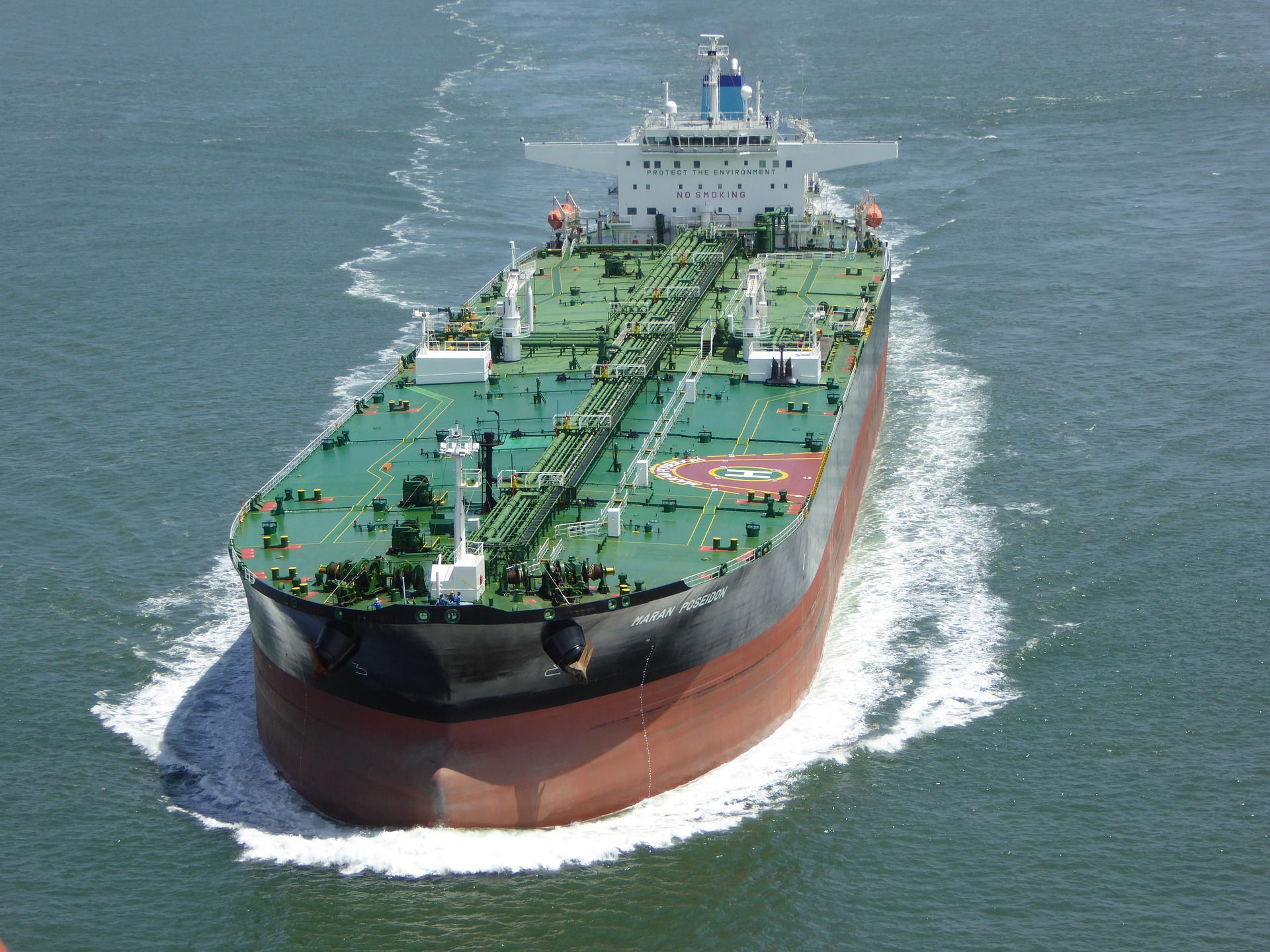 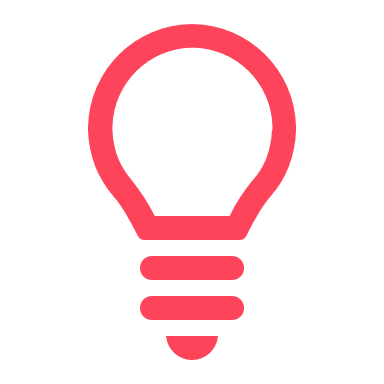 54 kgH2/m3LOHC-BT
62 kgH2/tLOHC-BT

Storage atambient conditions
Potential transport in Very Large Crude Carriers
VLCC (280,000 DWT) can carry 17,000 tonnes of hydrogen
Upgrade to 450,000 DWT* possible
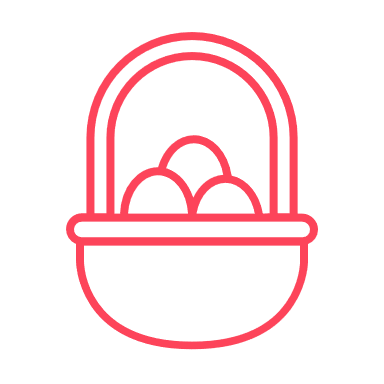 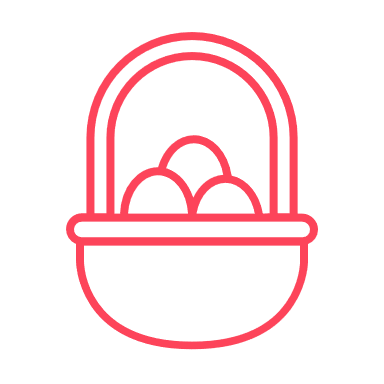 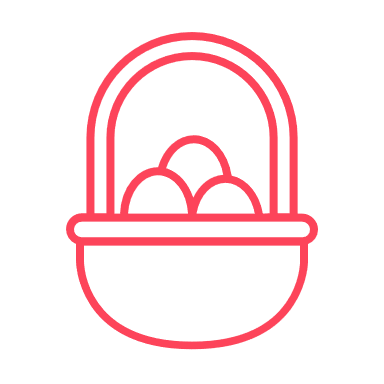 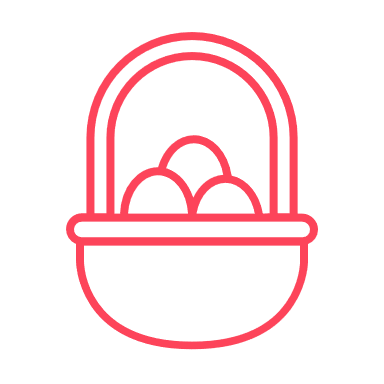 LOHC-BT
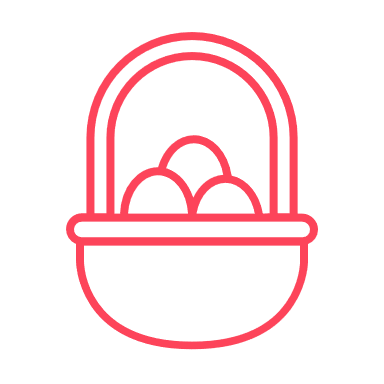 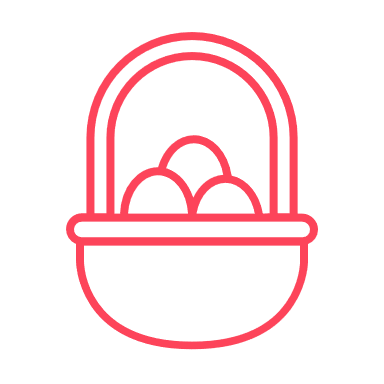 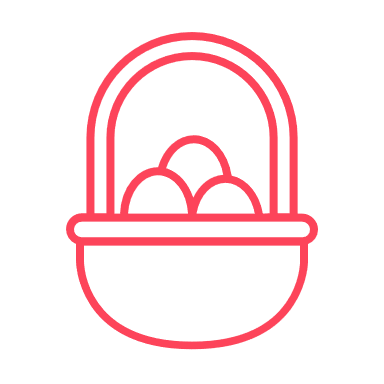 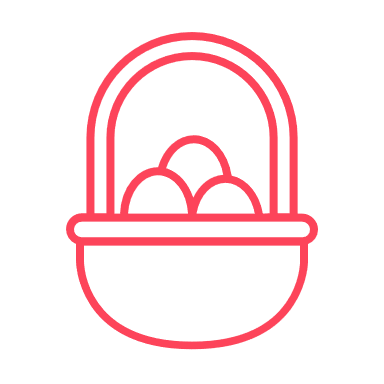 ~ 800 vessels
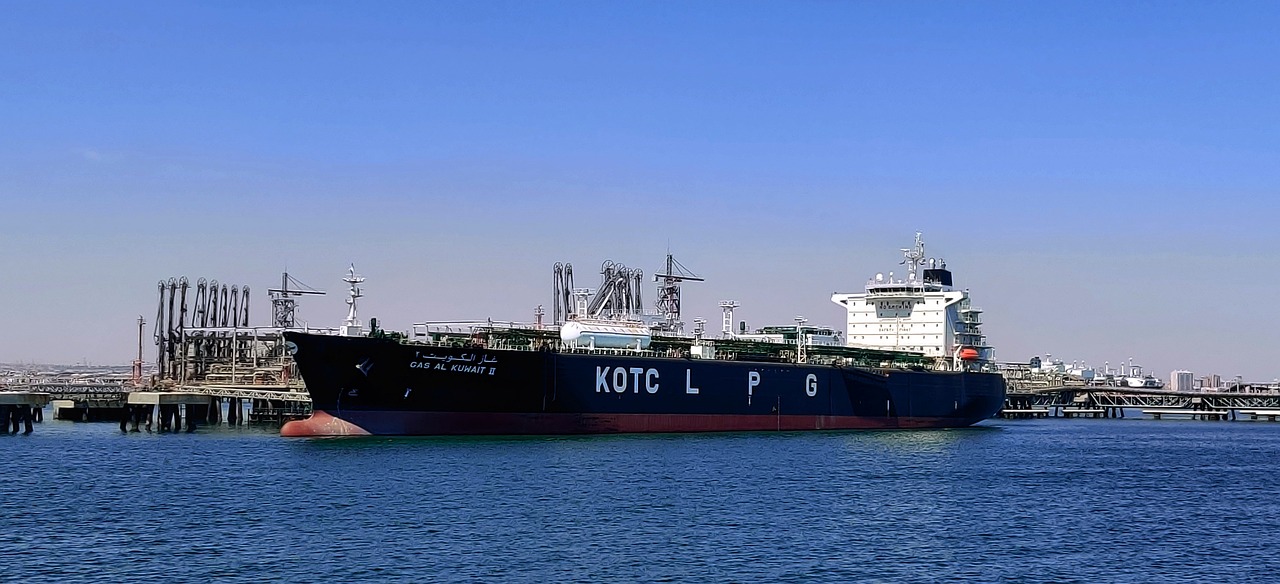 115 kgH2/m3NH3
170 kgH2/tNH3

Storage at -33 °C atcryogenic conditions
Transport in LPG vessels
80k m3 LPG vessel can carry 9,800 tonnes of hydrogen
If LNG-ships can be repurposed +200
Ammonia(incl. Cracking)
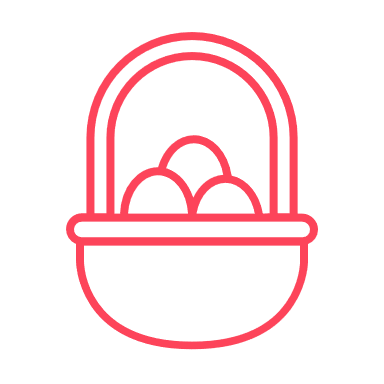 ~ 50 vessels
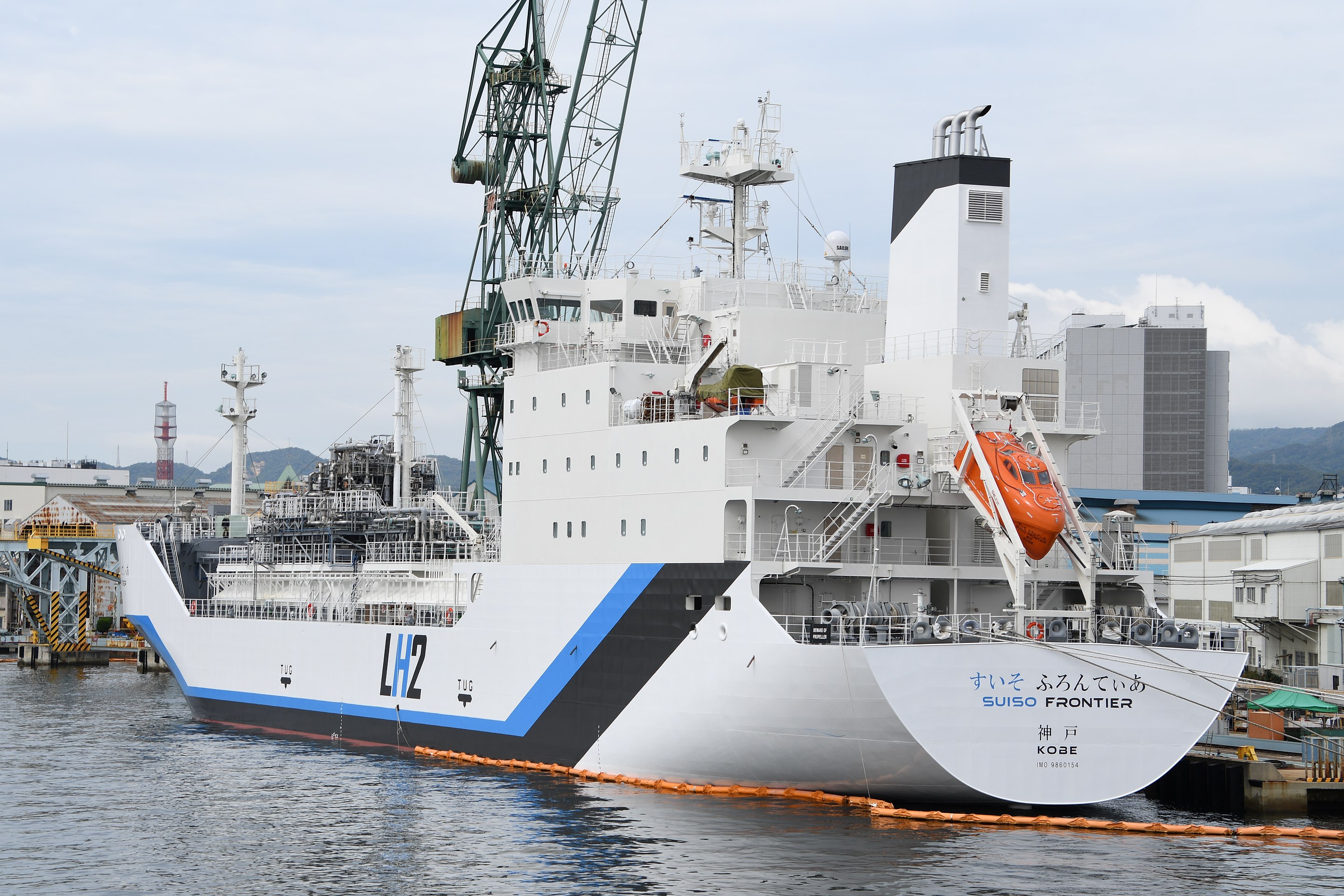 71 kgH2/m3NH3

Storage at -253 °C atcryogenic conditions
Transport in LH2 vessels

The only existing LH2 vessel ‘Suiso Frontier’ from Kawasaki can potentially carry 9,000 tonnes of hydrogen
But currently carries only 75 tons
Liquified H2
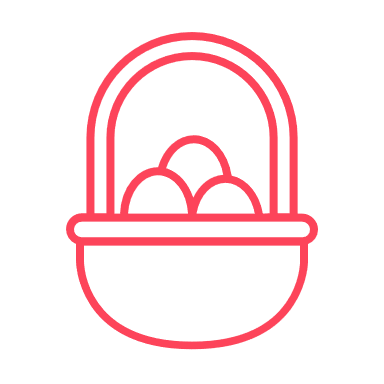 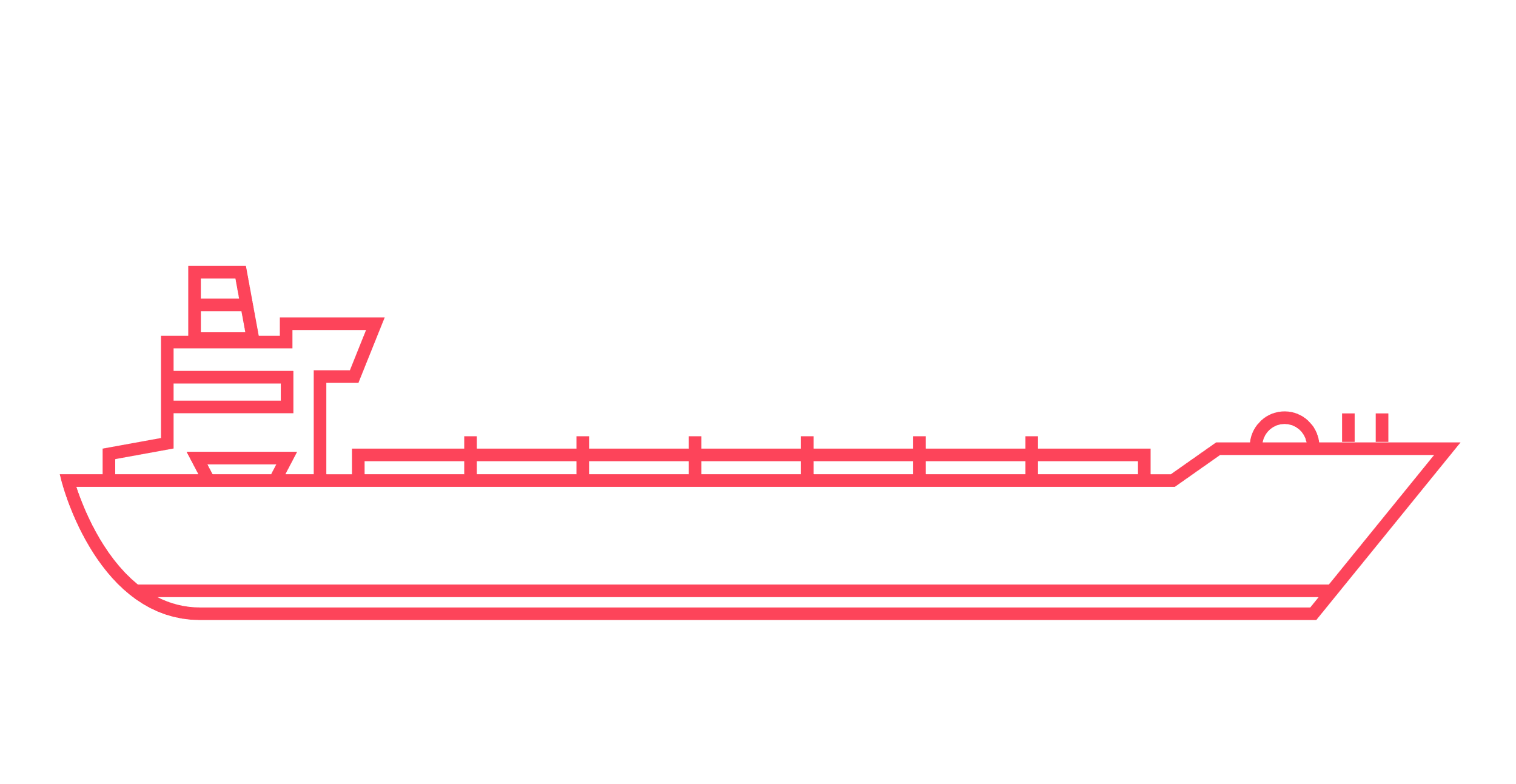 = 100 vessels
1 vessel
*DWT = Deadweight tonnage
IEA: Meeting the potential tripling of NH3 trade, building enough NH3 tankers could create bottlenecks in the short term.
Source: IEA, Global Hydrogen Review 2023, Page 123
H2-Transportoptionen | 15.12.2023
Public | Hydrogenious LOHC Technologies
9
Availability
TRL - all technologies still have to mature and be scaled up to ensure availability
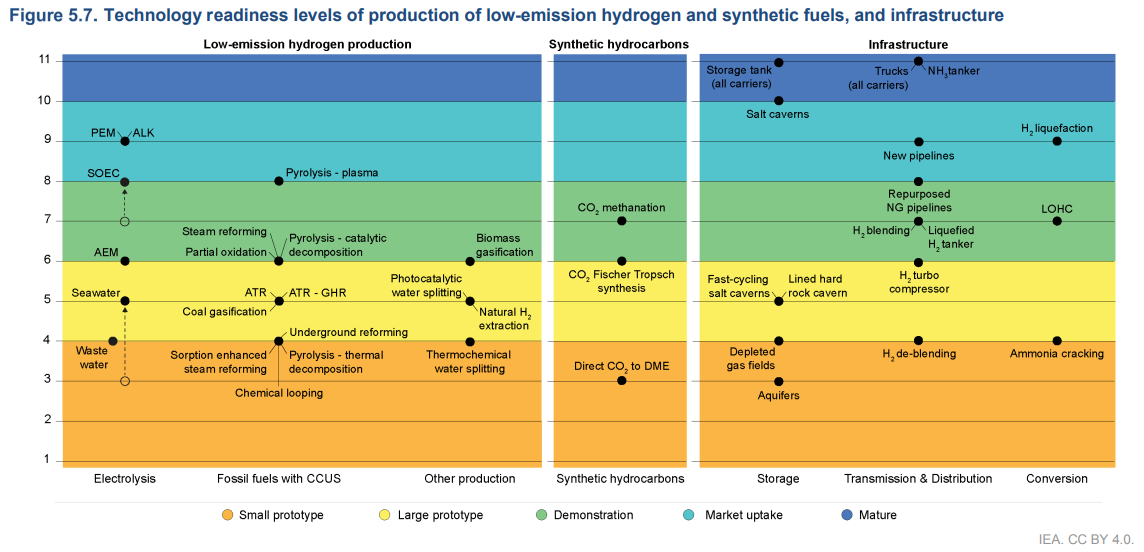 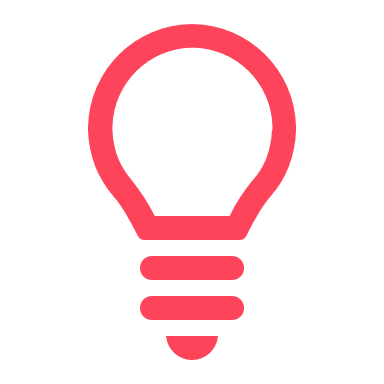 Basically, all large-scale projects that are considered and calculated already, are not feasible yet!
Source: IEA, Global Hydrogen Review 2023, Page 123
H2-Transportoptionen | 15.12.2023
Public | Hydrogenious LOHC Technologies
10
3. Safety
Safety
How can we enable a safe hydrogen supply chain?
Or: How to keep the egg from breaking?
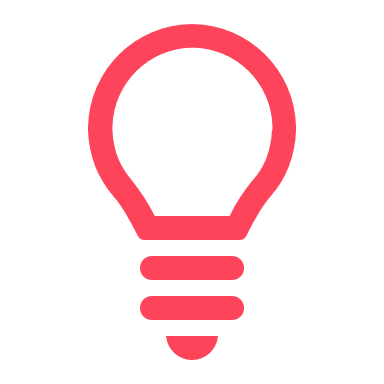 Ammonia(incl. Cracking)
LOHC-BT
Liquified H2
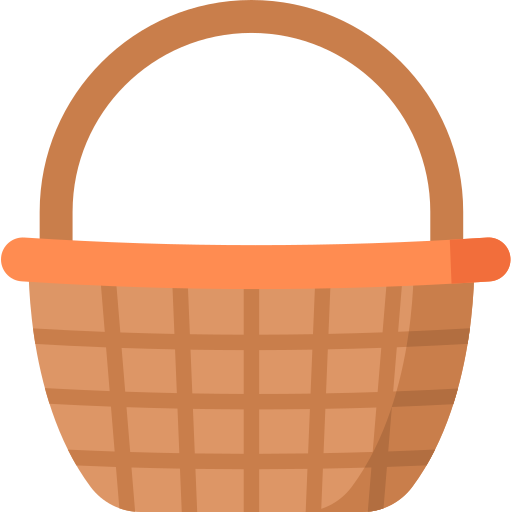 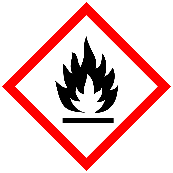 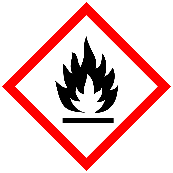 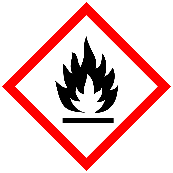 Hazard &toxicity profile
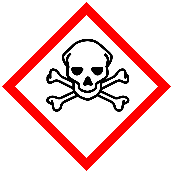 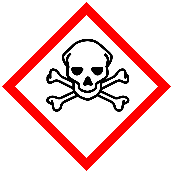 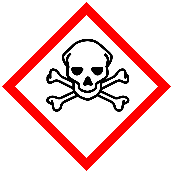 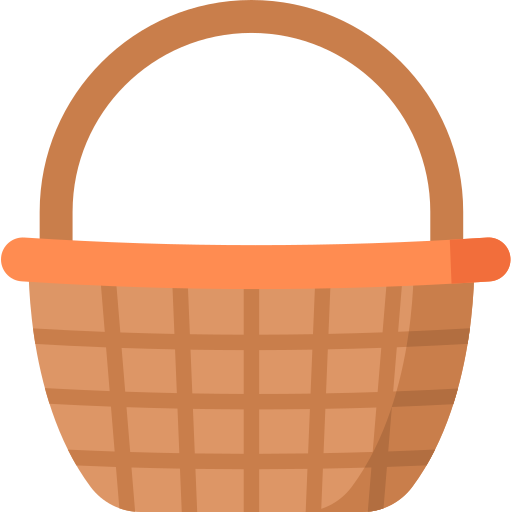 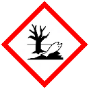 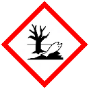 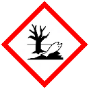 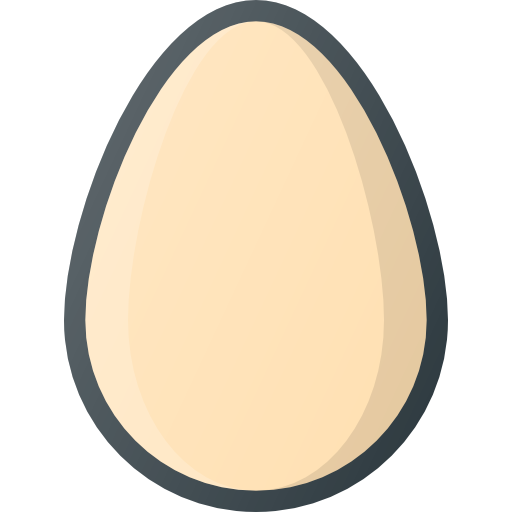 =  Physical hazard
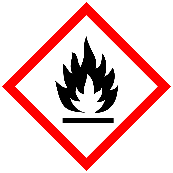 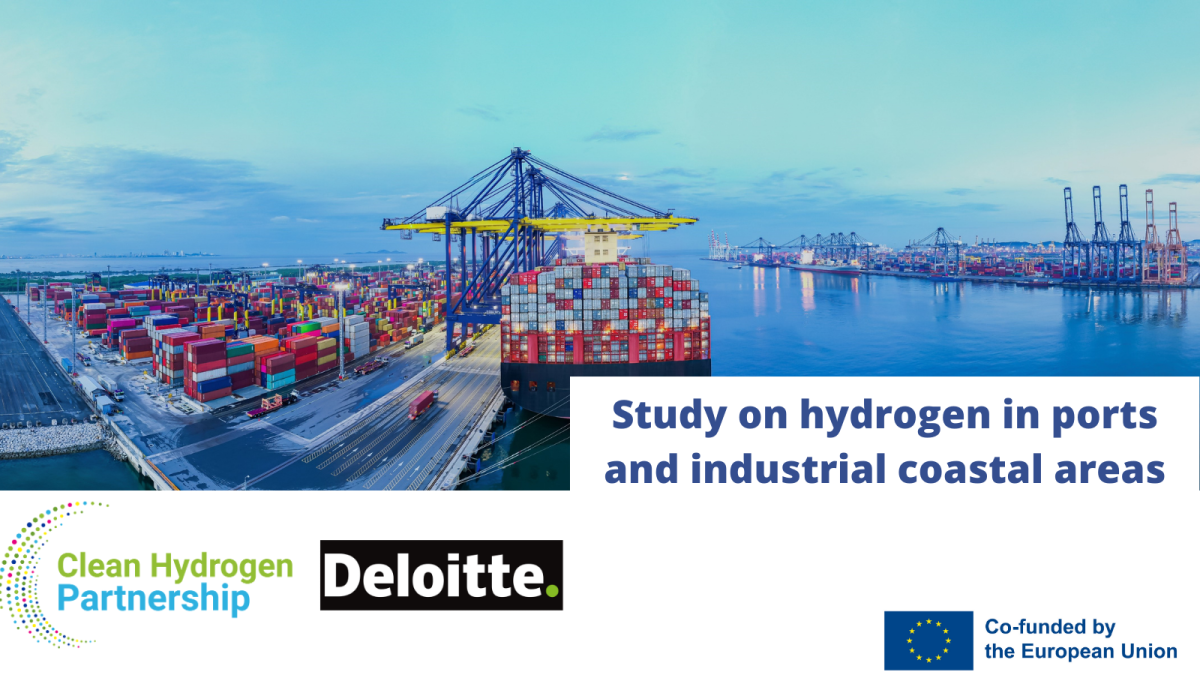 =  Acute toxicity
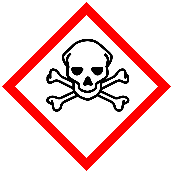 =  Envr. toxicity
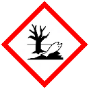 =  Low hazard/toxicity lvl.
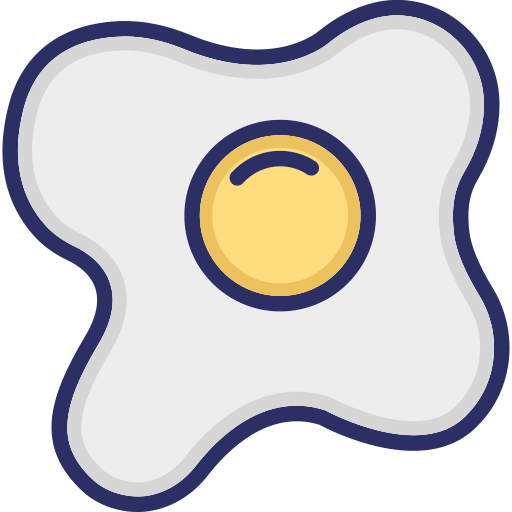 =  Medium hazard/toxicity lvl.
=  High hazard/toxicity lvl.
H2-Transportoptionen | 15.12.2023
Public | Hydrogenious LOHC Technologies
12
Summary
Always look at all these criteria to evaluate H2  transport options
Cost Efficiency
Carrier Density
H2-Purity (98 va. 99.5 vs. 99.9997 %)
Use of existing infrastructure
Demand and supply of hydrogen or hydrogen derivative
GHG-Emissions (H2 leakage, N2O, CO2, …)
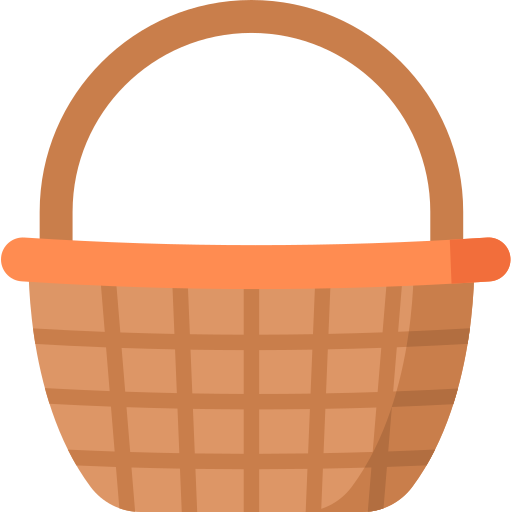 Availability
Use of existing infrastructure, i.e., port terminals, storage, ships & pipelines
Technology readiness level (TRL)
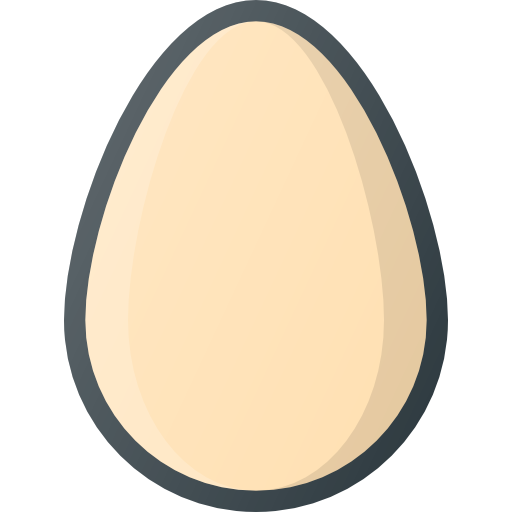 Safety
Regulatory Framework
Public Acceptance
H2-Transportoptionen | 15.12.2023
Public | Hydrogenious LOHC Technologies
13
Let’s carry the new energy world together.
HYDROGENIOUS LOHC TECHNOLOGIES GmbHWeidenweg 1391058 Erlangen/Germanywww.hydrogenious.net info@hydrogenious.net
Markus AlbuscheitStrategic Analytics and Modeling
Availlability
How to locally store the transported hydrogen? Especially, if natural gas storage not sufficient/not usable for hydrogen
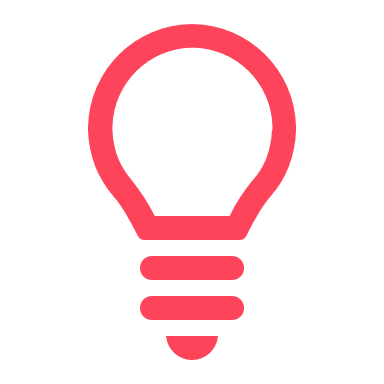 Storage
Or: How to store the eggs?
LOHC-BT
Use of widely existing infrastructure for
 liquid oil infrastructure
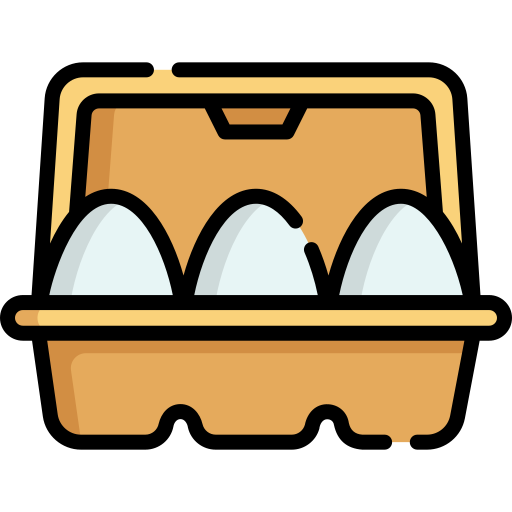 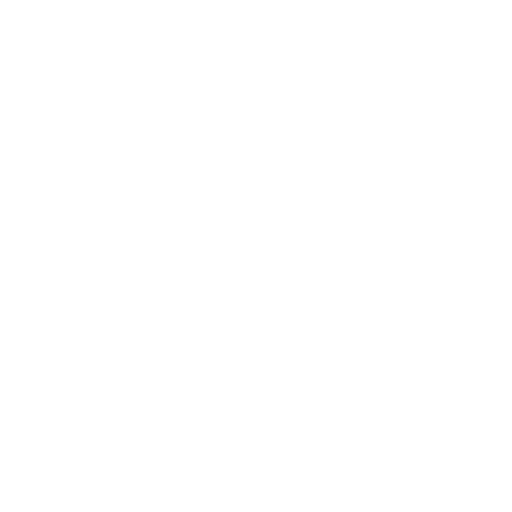 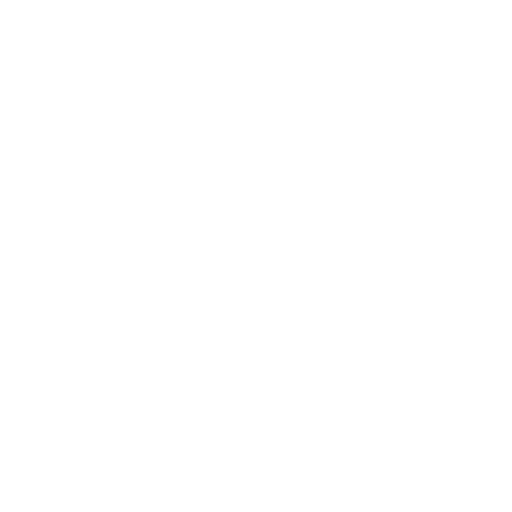 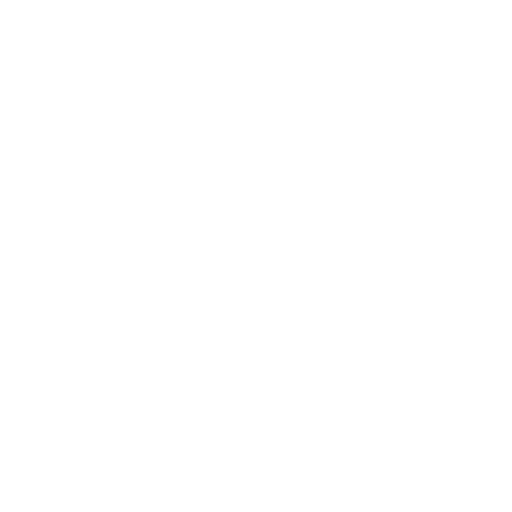 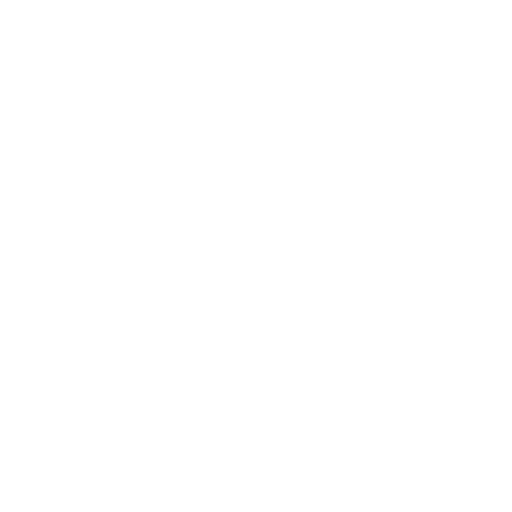 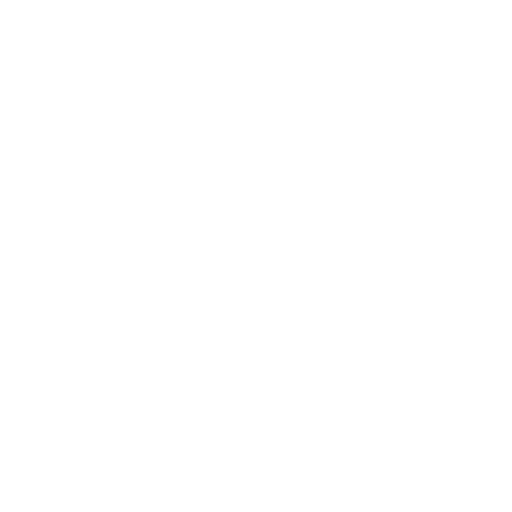 Ammonia(incl. Cracking)
NH3 infrastructure available in selected ports & areas
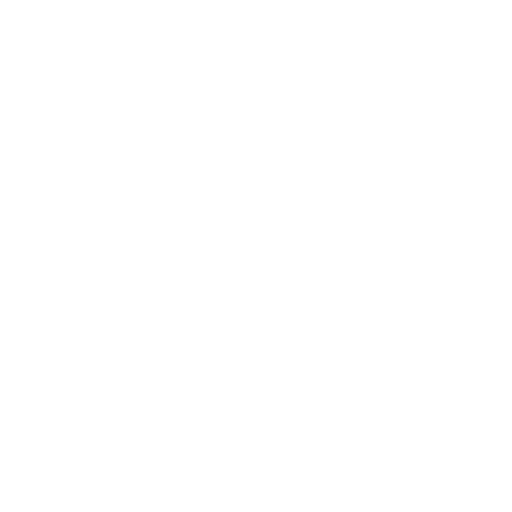 Liquified H2
New infrastructure to be build up from scratch
 „Rocket Science“
H2-Transportoptionen | 15.12.2023
Public | Hydrogenious LOHC Technologies
15
Qualitative Comparison of Hydrogen Transport Options
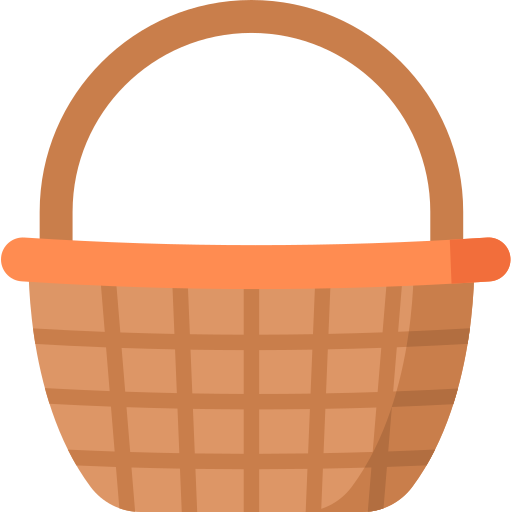 H2-Transportoptionen | 15.12.2023
Public | Hydrogenious LOHC Technologies
16